МКДОУ «Детский сад №3 п. Теплое»
Мастер-класс
по художественно-эстетической деятельности
«Сердечко для мамы»
Подготовил и провел:
 воспитатель 1 младшей  группы
Галицкая Е. В.
Вырежу сердечко,Маме подарю,И скажу словечки:Я тебя люблю!
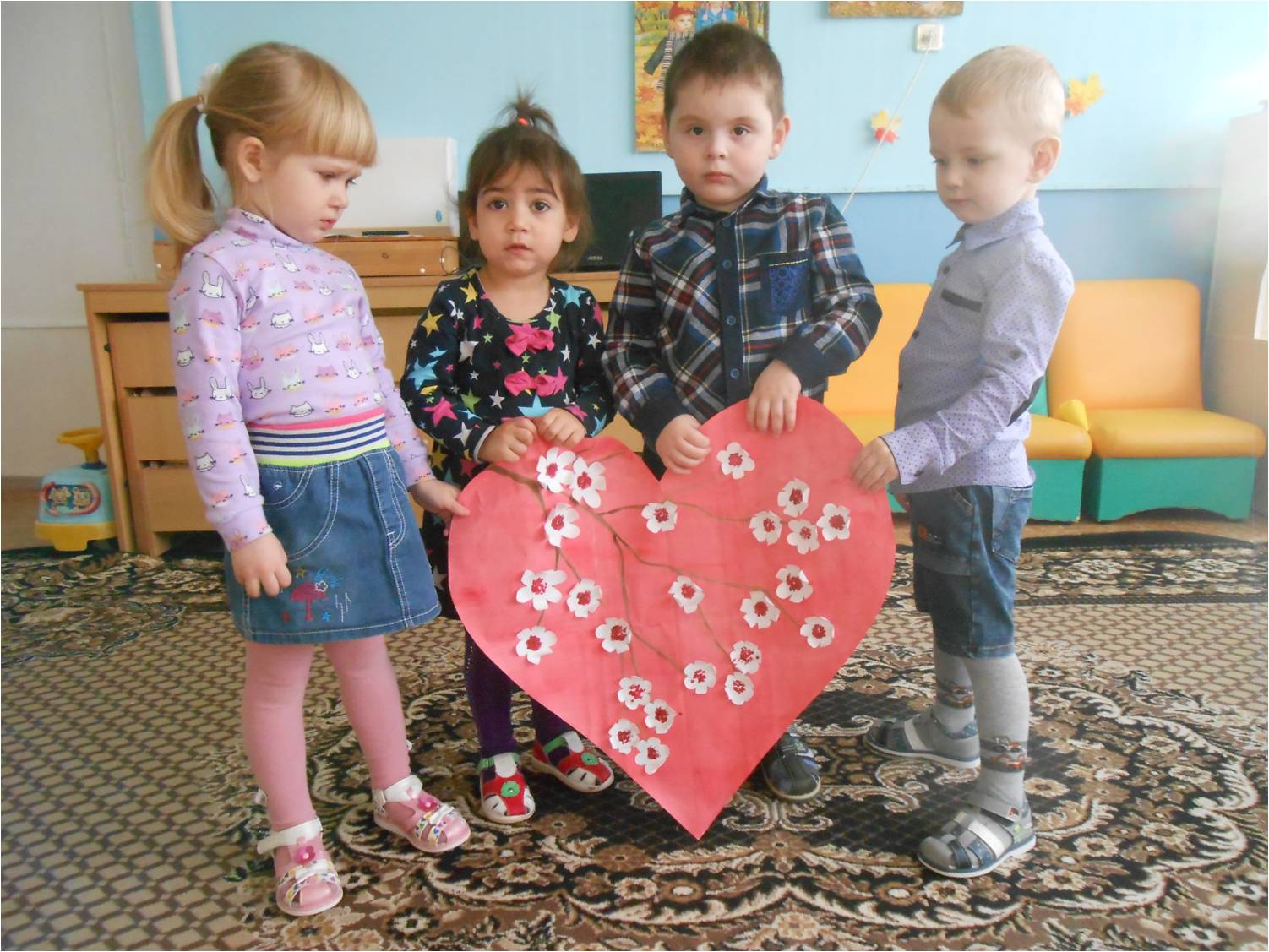 В преддверии праздника «День матери» предлагаем вам
 мастер-класс по изготовлению  поздравительной открытки 
«Сердечко для мамы».
Цель: воспитывать  любовь к маме.
Задачи: Рассказать детям о празднике «День матери». 
Вызвать желание  сделать подарок для мамы своими руками.
 Формировать  у малышей представление о работе с изобразительными материалами. Развивать творческие способности, эстетические чувства.
Для работы нам понадобятся:
большой белый лист (ватман),
квадраты из белых альбомных
 листов  размером 5х5, 4х4, 3х3 см,
грифельный карандаш,
красная, коричневая, бордовая гуашь,
ножницы, клей-карандаш, клеенка,
широкая и тонкая кисти, 
стаканчик с водой.
Ход работы
Нарисуйте карандашом и вырежьте из ватмана большое сердечко. Раскрасьте его гуашью красного цвета.
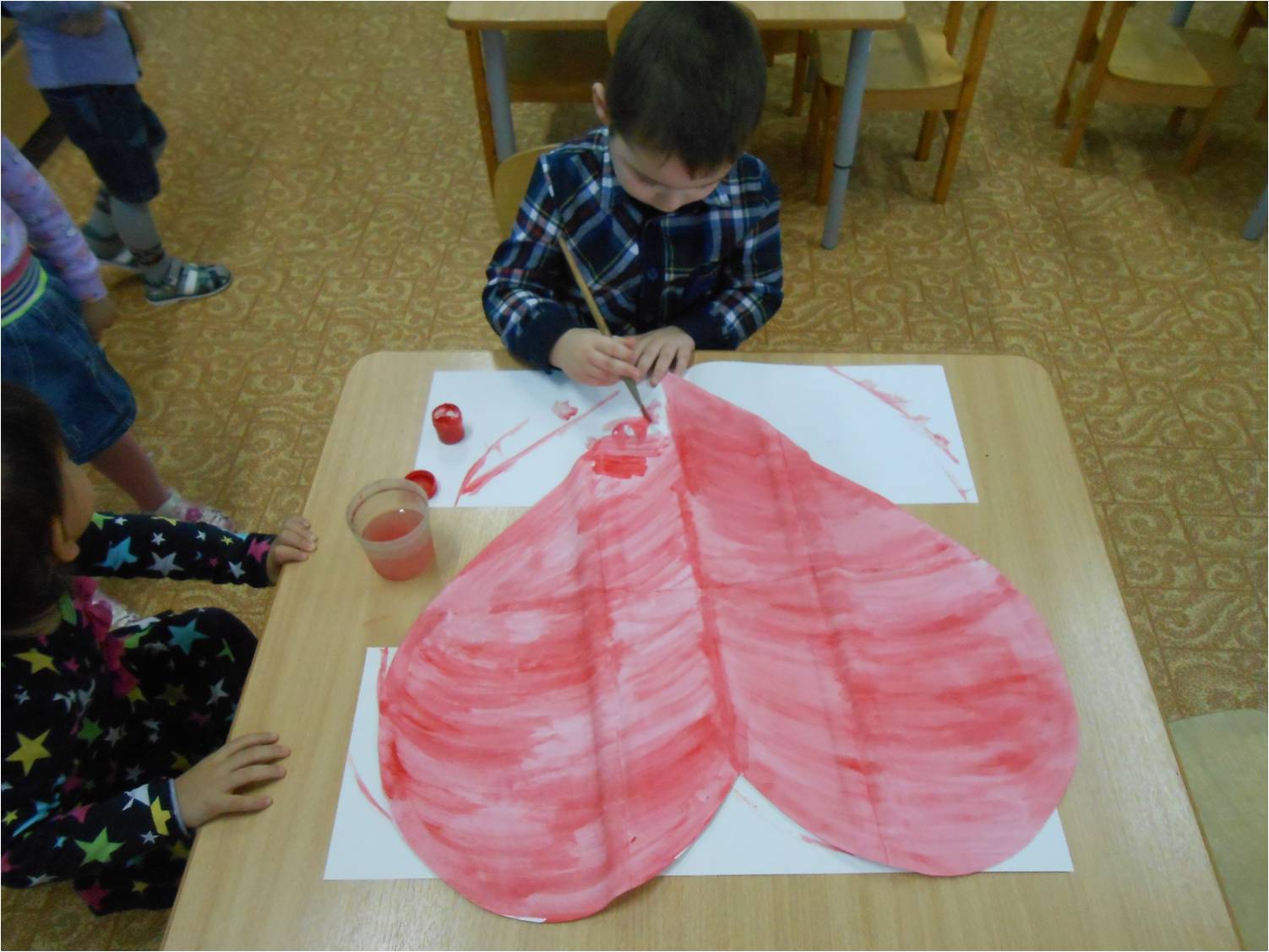 На высохшем сердечке изобразите свисающую слева направо коричневую ветвь.
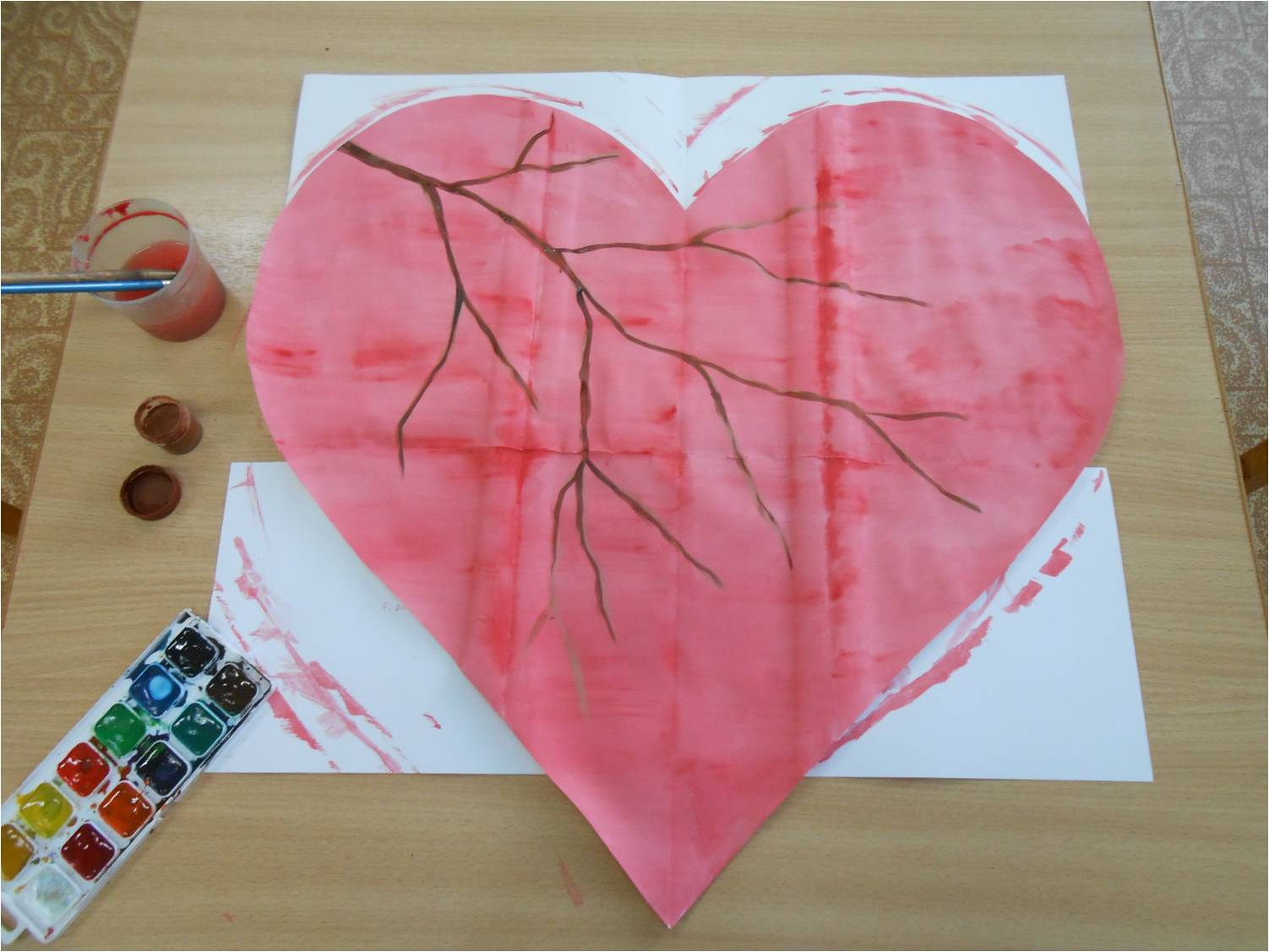 Вырежьте из подготовленных квадратов заготовки цветов. Они получатся разного размера. С помощью ножниц закрутите лепестки внутрь цветка.
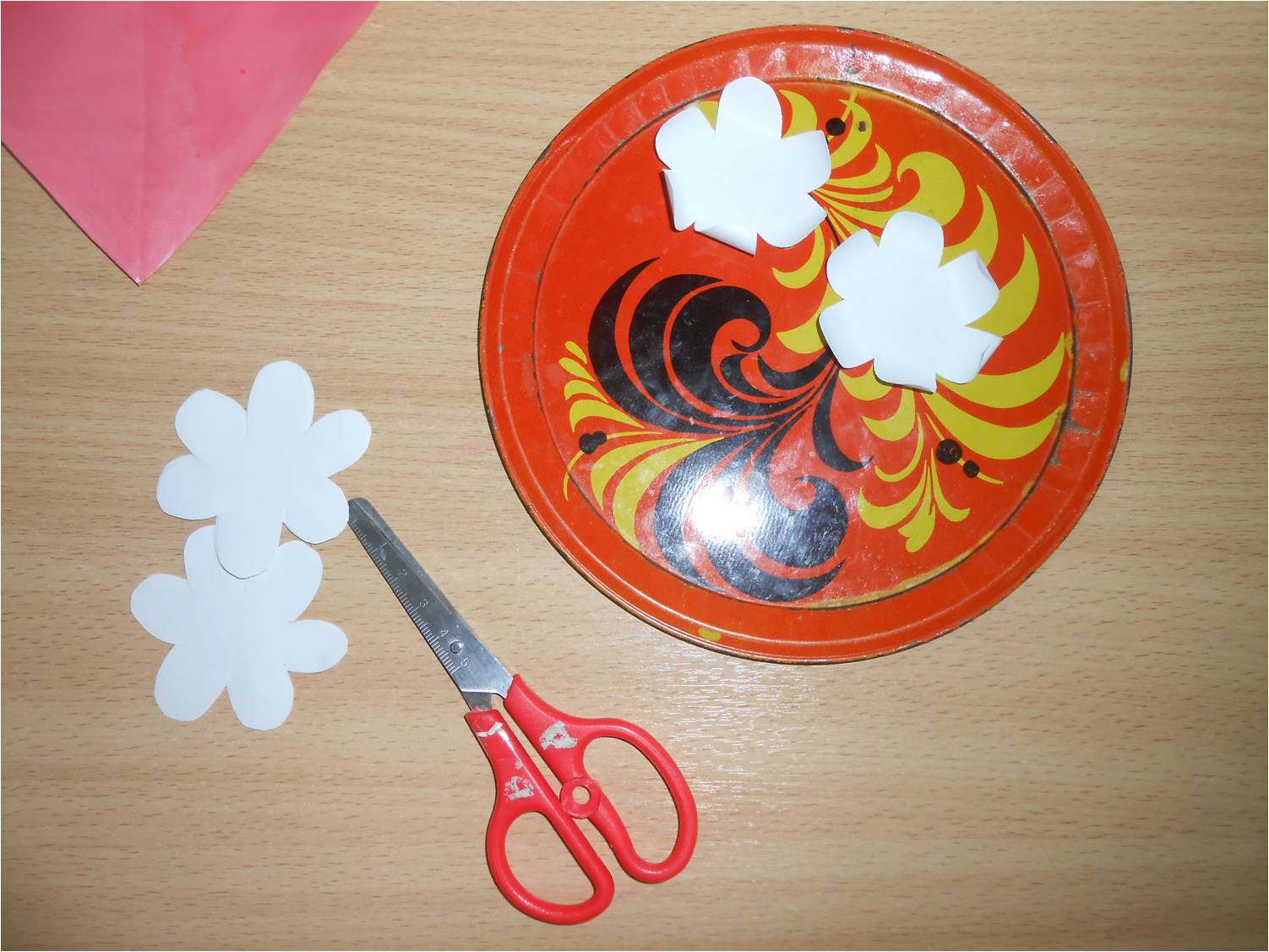 Намажьте клеем с задней стороны серединки вырезанных цветов и приклейте их к веткам, распределив по всему сердечку. Крупные цветы лучше разместить в верхней части ветки , маленькие – в нижней.
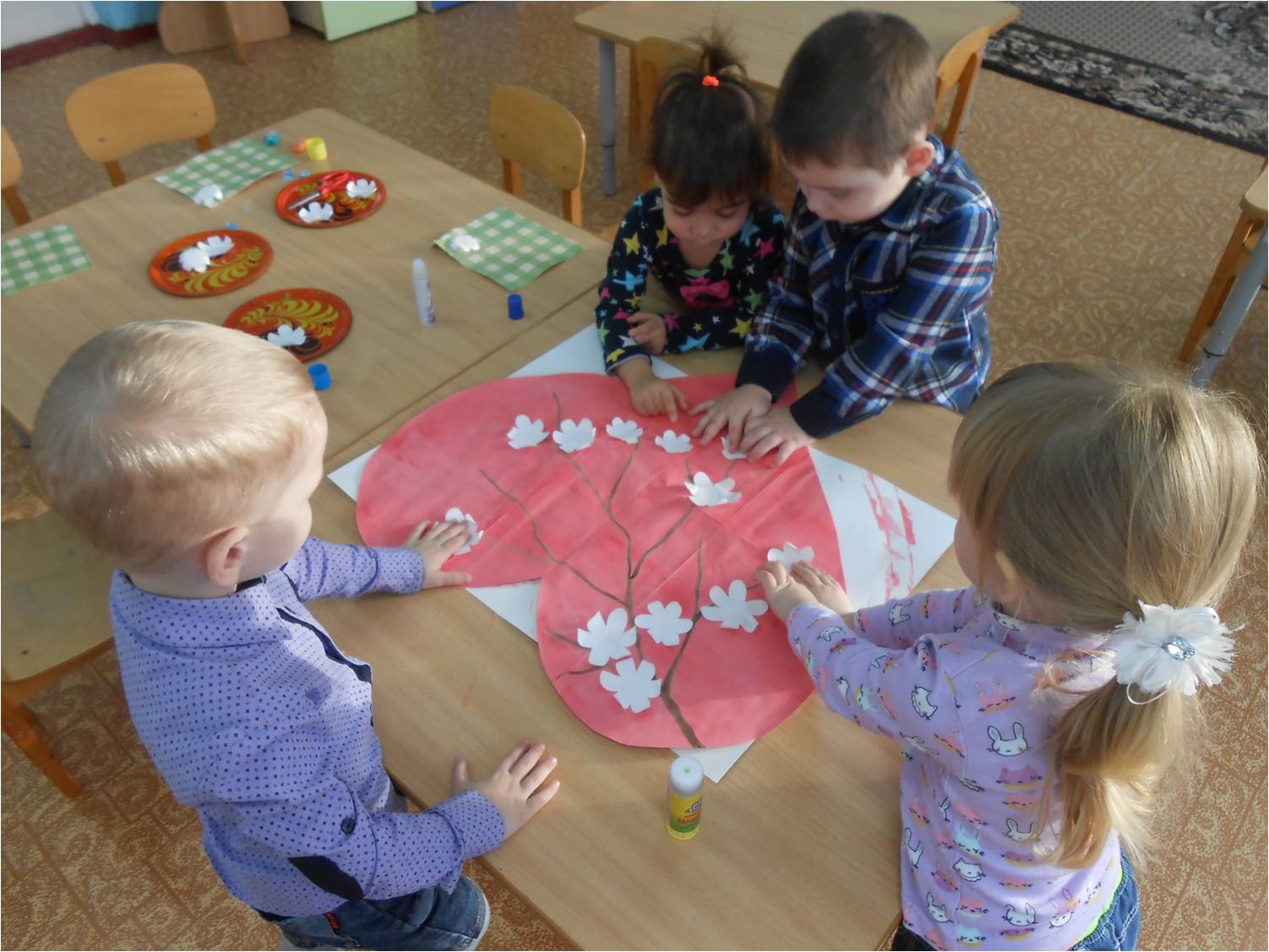 В заключение оформите серединки  цветов точками бордового и коричневого цветов.
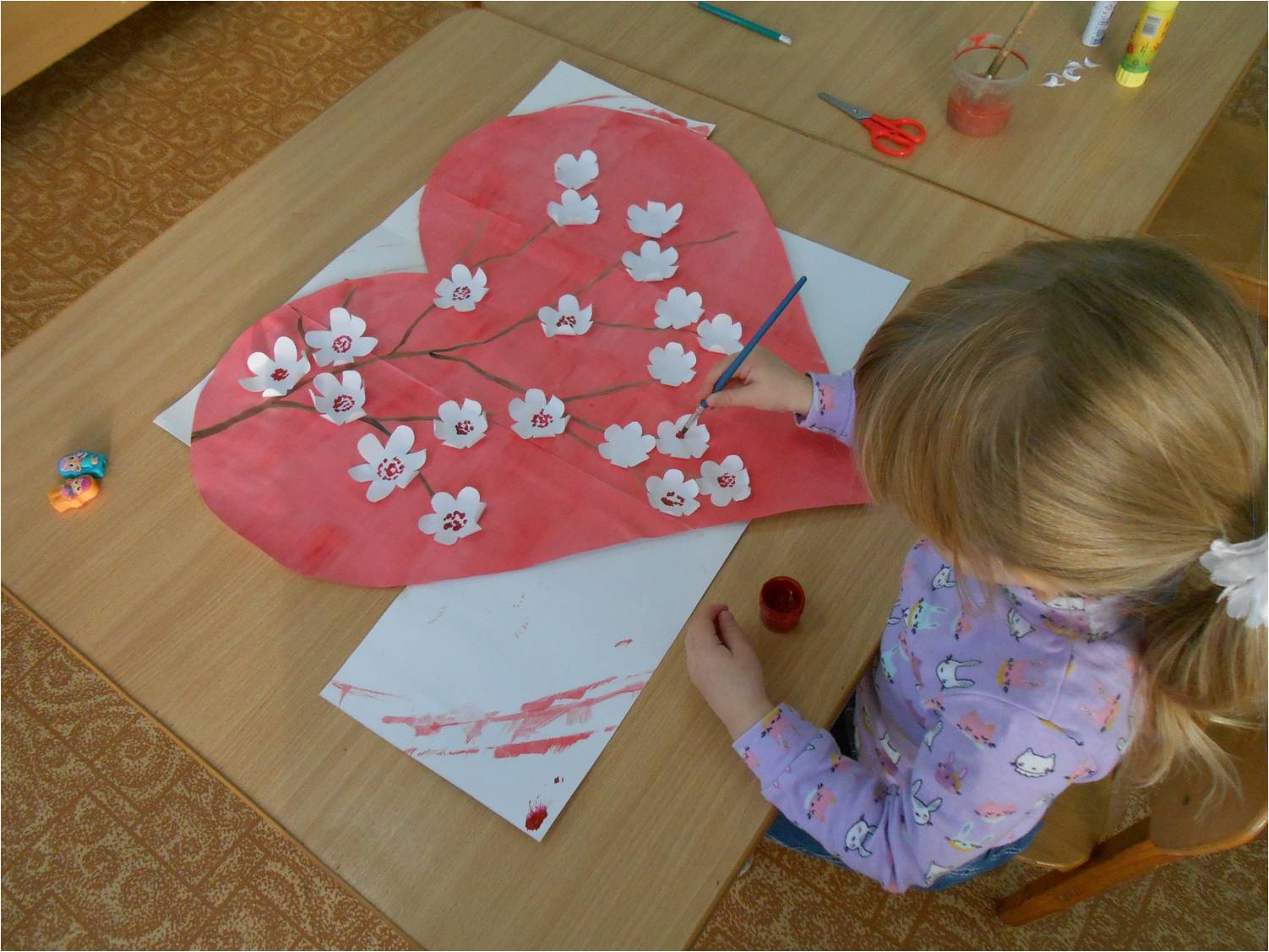 Вот такое СЕРДЕЧКО для мамы  у нас получилось!
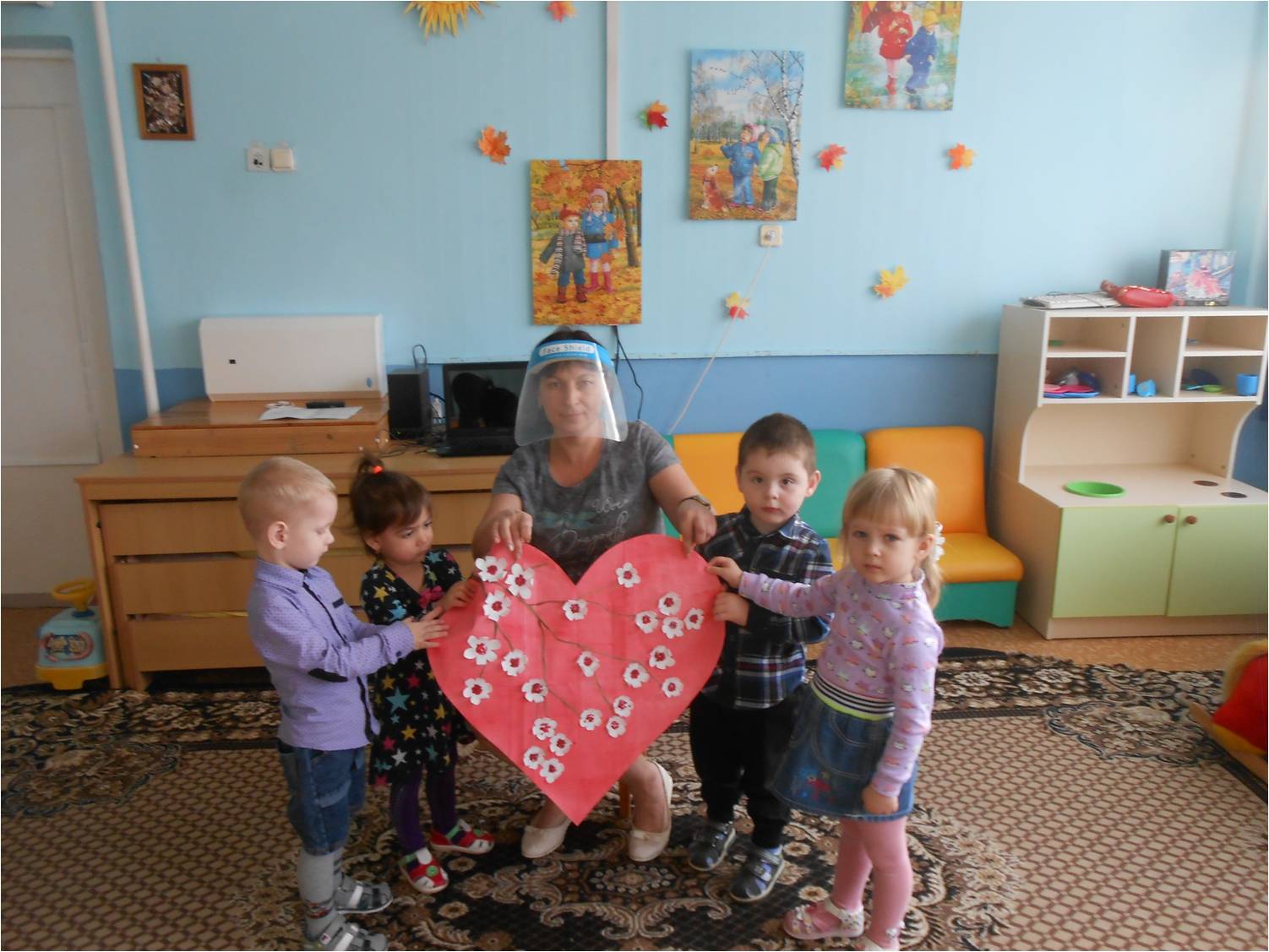 Спасибо за внимание!